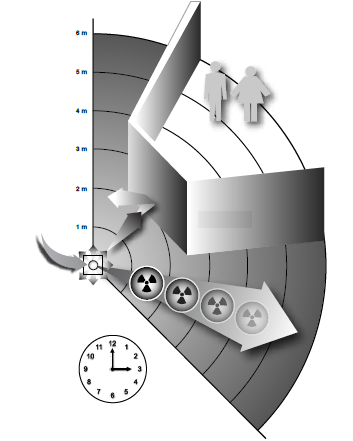 حفاظت در برابر پرتوگیریِ خارجی برای تابش ایکس/گاما
حفاظت در برابر اشعه: پرتونگاریِِ صنعتی (ویرایش نخست ـ 1395)
43 اسلاید
آن‏‏چه می‏آموزید!
2
حفاظت در برابر اشعه: پرتونگاریِ صنعتی
ویرایش نخست 1395
عناوین
انواع پرتوگیری
انواع پرتوگیری
عامل زمان
عامل فاصله
نواحیِ کاری
عامل حفاظ
جمع‏بندی
عامل زمان
عامل فاصله
نواحیِ کاری
عامل حفاظ
جمع‏بندی
3
حفاظت در برابر اشعه: پرتونگاریِ صنعتی
ویرایش نخست 1395
انواع پرتوگیری
انواع پرتوگیری
منابع پرتو ممکن است داخل بدن یا خارج از بدن قرار بگیرند. بر این اساس، پرتوگیری به دو دسته تقسیم می‏شود:
پرتوگیریِ داخلی
چشمه‏ی پرتوزا
پرتوگیریِ خارجی
چشمه یا دیگر منابع پرتو
عامل زمان
عامل فاصله
نواحیِ کاری
عامل حفاظ
جمع‏بندی
4
حفاظت در برابر اشعه: پرتونگاریِ صنعتی
ویرایش نخست 1395
پرتوگیریِ داخلی
انواع پرتوگیری
چشمه‏های پرتوزا ممکن است از راه‏های زیر وارد بدن شوند:








یک راه ساده برای کاهش پرتوگیریِ داخلی، افزایش دفعِ مواد پرتوزا از بدن است.
عامل زمان
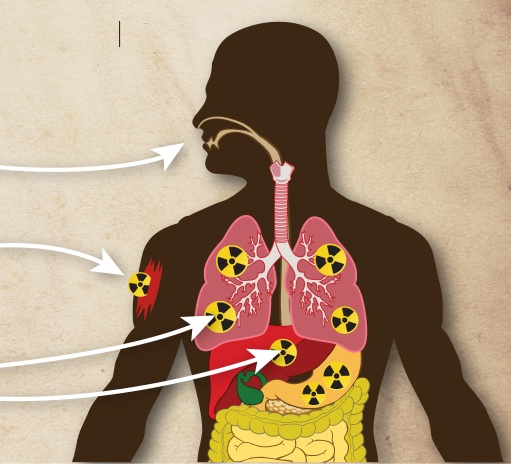 عامل فاصله
نواحیِ کاری
خوردن، آشامیدن، تنفس
عامل حفاظ
جذبِ پوستی
جمع‏بندی
مواد پرتوزای مختلف در اندام‏های مختلف تجمع می‏کنند
5
حفاظت در برابر اشعه: پرتونگاریِ صنعتی
ویرایش نخست 1395
پرتوگیریِ خارجی
انواع پرتوگیری
وقتی منابع پرتو در خارج بدن باشند، پرتوگیریِ خارجی اتفاق می‏افتد.
عامل زمان
عامل فاصله
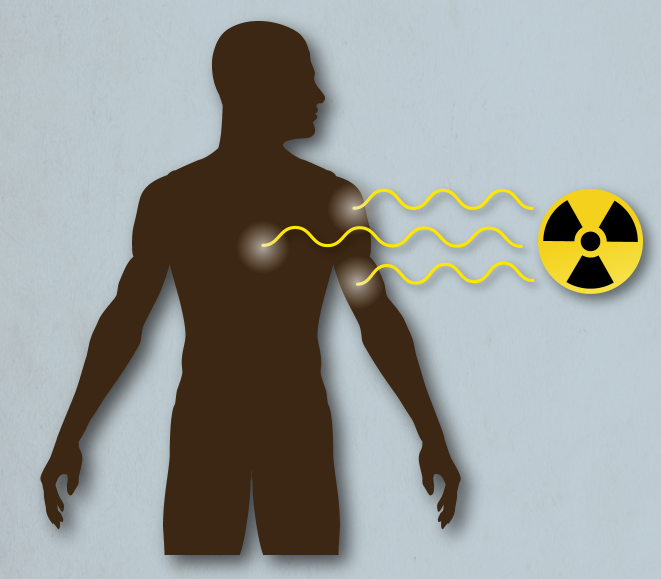 نواحیِ کاری
عامل حفاظ
جمع‏بندی
6
حفاظت در برابر اشعه: پرتونگاریِ صنعتی
ویرایش نخست 1395
پرتوگیریِ خارجی
انواع پرتوگیری
پرتوگیریِ تابشیِ هیچ‏کس، از جمله پرتوکاران، نباید از حدود قانونی فراتر رود.
تا جایی که ممکن است، باید پرتوگیریِ پرتوکاران را کاست.
عامل زمان
عامل فاصله
نواحیِ کاری
عامل حفاظ
جمع‏بندی
7
حفاظت در برابر اشعه: پرتونگاریِ صنعتی
ویرایش نخست 1395
[Speaker Notes: در این اسلاید به گونه ای مفهوم حد دز و بهینه‏سازی مطرح می‏شود.]
عامل زمان
انواع پرتوگیری
هرچه زمان حضور پرتوکار در یک میدان تابشی بیش‏تر باشد، دز (معادل/مؤثر) دریافتیِ او بیش‏تر می‏شود.
عامل زمان
عامل فاصله
نواحیِ کاری
عامل حفاظ
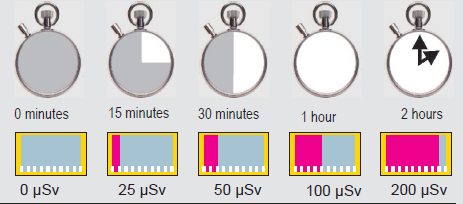 جمع‏بندی
2 ساعت	   1 ساعت	      نیم ساعت      ربع ساعت           صفر
8
حفاظت در برابر اشعه: پرتونگاریِ صنعتی
ویرایش نخست 1395
عامل زمان: مثال
انواع پرتوگیری
دز دریافتیِ پرتوکاری را که 15 دقیقه در نقطه‏ی اندازه‏گیریِ این دستگاه ایستاده است حساب کنید.
عامل زمان
عامل فاصله
نواحیِ کاری
1.65 mSv/h × 15/60 h
 = 0.4 mSv
عامل حفاظ
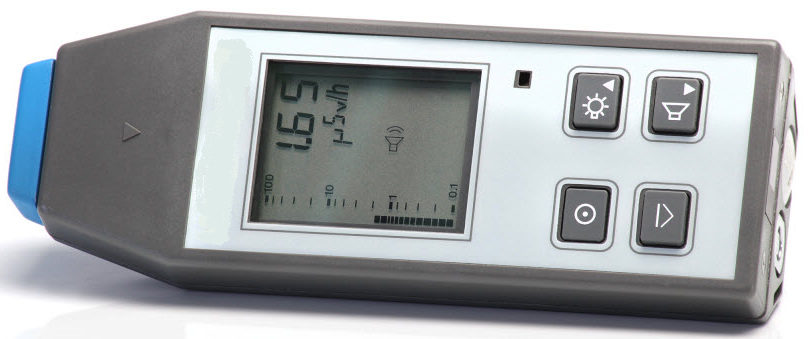 جمع‏بندی
9
حفاظت در برابر اشعه: پرتونگاریِ صنعتی
ویرایش نخست 1395
عامل فاصله
انواع پرتوگیری
هر چه فاصله از چشمه بیش‏تر شود آهنگِ دز (معادل) کم‏تر می‏شود.
برای یک چشمه‏ی کوچک، مانند چشمه‏های گامای پرتونگاری، آهنگ دز با عکس مجذور فاصله از چشمه متناسب است.
عامل زمان
عامل فاصله
نواحیِ کاری
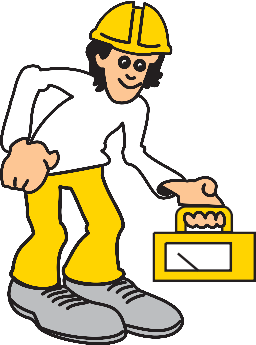 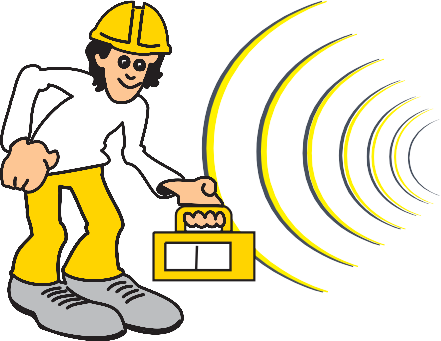 عامل حفاظ
جمع‏بندی
mSv/h 25
mSv/h 100
m 1
m 2
10
حفاظت در برابر اشعه: پرتونگاریِ صنعتی
ویرایش نخست 1395
عامل فاصله (ادامه)
انواع پرتوگیری
عامل زمان
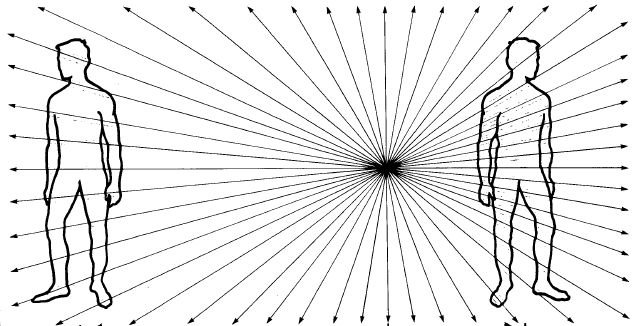 عامل فاصله
17
10
نواحیِ کاری
عامل حفاظ
جمع‏بندی
11
حفاظت در برابر اشعه: پرتونگاریِ صنعتی
ویرایش نخست 1395
پرسش
انواع پرتوگیری
برای پرتونگاری در چه فاصله‏ای از دوربین کار کنم؟
عامل زمان
عامل فاصله
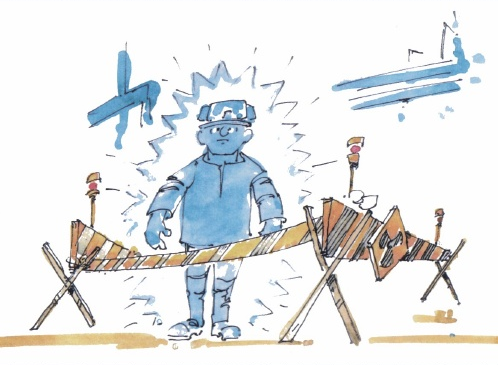 نواحیِ کاری
عامل حفاظ
جمع‏بندی
12
حفاظت در برابر اشعه: پرتونگاریِ صنعتی
ویرایش نخست 1395
نواحی کار با پرتو
انواع پرتوگیری
برای انجام کار ایمن، باید فاصله‏ی مناسب تا منبع تابش رعایت شود. بر این اساس، برای انجام پرتونگاری، دو ناحیه تعریف می‏شود:
ناحیه‏ی ممنوعه،
و
ناحیه‏ی کنترل‏شده.
عامل زمان
عامل فاصله
نواحیِ کاری
عامل حفاظ
جمع‏بندی
13
حفاظت در برابر اشعه: پرتونگاریِ صنعتی
ویرایش نخست 1395
نواحی کار با پرتو
انواع پرتوگیری
نواحی کار با پرتو باید مرزبندی شوند.
عامل زمان
عامل فاصله
نواحیِ کاری
عامل حفاظ
جمع‏بندی
14
حفاظت در برابر اشعه: پرتونگاریِ صنعتی
ویرایش نخست 1395
نکته‏ی حفاظتی
پیش از آغاز کار پرتونگاری، حتماً
شعاعِ نواحی ممنوعه و کنترل‏شده
 را بدانید.
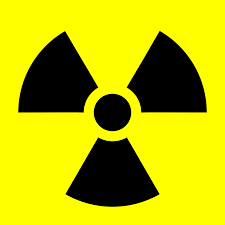 15
حفاظت در برابر اشعه: پرتونگاریِ صنعتی
ویرایش نخست 1395
ناحیه‏ی ممنوعه
انواع پرتوگیری
ناحیه‏ی ممنوعه ناحیه‏ای است که در آن آهنگِ دز (معادل) از mSv/h 2 بیش‏تر باشد.
در شرایط عادی، هیچ‏کس (نه مردم و نه حتی پرتوکار) نباید در ناحیه‏ی ممنوعه حاضر باشد.
حضور در ناحیه‏ی ممنوعه تنها در
در شرایط اضطراری،
برای افراد صاحب صلاحیت،
با رعایت کلیه‏ی مقررات و دستورالعمل‏های حفاظتی، و
با تجهیزات لازم (مانند پایش‏گرهای تابش و دزسنج‏های فردی)
    مجاز است.
عامل زمان
عامل فاصله
نواحیِ کاری
عامل حفاظ
جمع‏بندی
16
حفاظت در برابر اشعه: پرتونگاریِ صنعتی
ویرایش نخست 1395
ناحیه‏ی کنترل‏شده
انواع پرتوگیری
ناحیه‏ی کنترل‏شده ناحیه‏ای است که در آن آهنگ دز (معادل)  از mSv/h 2 کم‏تر و از mSv/h 25 بیش‏تر باشد.
پرتوکاران مجازند در ناحیه‏ی کنترل‏شده تردد کنند یا مستقر شوند؛ به‏شرطی که به دزسنج فردی و پایش‏گرهای تابشی مجهز باشند.
مردم عادی نباید در ناحیه‏ی کنترل‏شده تردد کنند.
پیش از شروع به کارِ پرتونگاری باید مطمئن شوید که افراد غیرمجاز در ناحیه‏ی کنترل‏شده نباشند.
عامل زمان
عامل فاصله
نواحیِ کاری
عامل حفاظ
جمع‏بندی
17
حفاظت در برابر اشعه: پرتونگاریِ صنعتی
ویرایش نخست 1395
ناحیه‏ی کنترل‏شده (ادامه)
انواع پرتوگیری
دستگاه کنترل از راه دور باید دست‏کم در ناحیه‏ی کنترل‏شده و در نقطه‏ای مستقر شود که آهنگِ دز کم‏ترین مقدار ممکن است.
طول لوله‏ی دستگاهِ کنترل از راه دور باید با اکتیویته‏ی چشمه هم‏خوانی داشته باشد.
عامل زمان
عامل فاصله
نواحیِ کاری
عامل حفاظ
جمع‏بندی
مرز ناحیه‏ی کنترل‏شده ممکن است طی عملیات پرتونگاری تغییر کند!
18
حفاظت در برابر اشعه: پرتونگاریِ صنعتی
ویرایش نخست 1395
نکته‏ی حفاظتی
هیچ‏گاه بدون دزسنج‏های فردی و یک پایش‏گر تابش به ناحیه‏ی کنترل‏شده وارد نشوید.
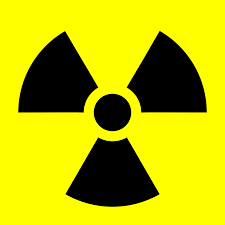 19
حفاظت در برابر اشعه: پرتونگاریِ صنعتی
ویرایش نخست 1395
؟	؟	؟	؟	؟	؟	؟	؟	؟
انواع پرتوگیری
چه‏گونه مرز ناحیه‏ی ممنوعه و کنترل‏شده را بیابم؟
عامل زمان
عامل فاصله
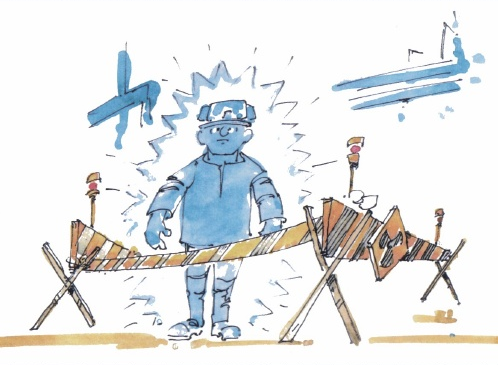 نواحیِ کاری
عامل حفاظ
جمع‏بندی
20
حفاظت در برابر اشعه: پرتونگاریِ صنعتی
ویرایش نخست 1395
مرزبندیِ نواحی کاری
انواع پرتوگیری
مرز نواحی کاری را آهنگِ دز تعیین می‏کند.
آهنگِ دز تابع فاصله، جنس چشمه و اکتیویته‏ی چشمه است.
عامل زمان
عامل فاصله
نواحیِ کاری
عامل حفاظ
یاد آوری
جمع‏بندی
21
حفاظت در برابر اشعه: پرتونگاریِ صنعتی
ویرایش نخست 1395
یاداوری
انواع پرتوگیری
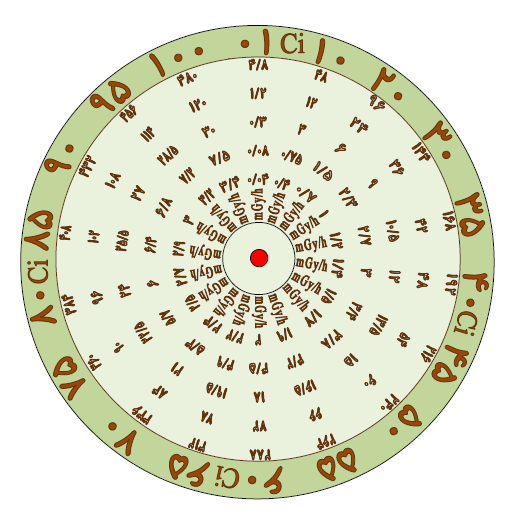 ایریدیم 192
192Ir
عامل زمان
عامل فاصله
1
2
4
8
12
متر
نواحیِ کاری
عامل حفاظ
جمع‏بندی
22
حفاظت در برابر اشعه: پرتونگاریِ صنعتی
ویرایش نخست 1395
مرزبندیِ نواحیِ کاری: روش میان‏بر
انواع پرتوگیری
عامل زمان
عامل فاصله
نواحیِ کاری
عامل حفاظ
جمع‏بندی
23
حفاظت در برابر اشعه: پرتونگاریِ صنعتی
ویرایش نخست 1395
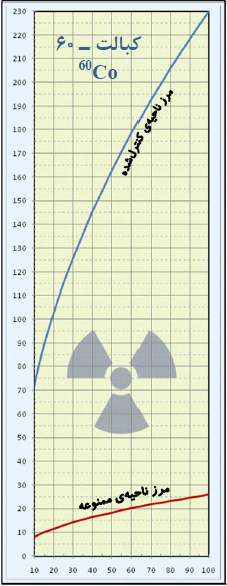 مرزبندیِ نواحیِ کاری (ادامه)
انواع پرتوگیری
عامل زمان
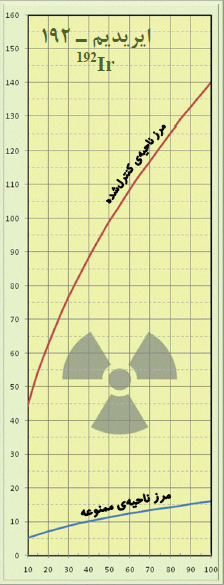 عامل فاصله
نواحیِ کاری
عامل حفاظ
جمع‏بندی
24
حفاظت در برابر اشعه: پرتونگاریِ صنعتی
ویرایش نخست 1395
؟	؟	؟	؟	؟	؟	؟	؟	؟
انواع پرتوگیری
اگر نتوانم آن‏قدر فاصله بگیریم که در ناحیه‏ی کنترل‏شده باشم، چه‏کار کنم؟
عامل زمان
عامل فاصله
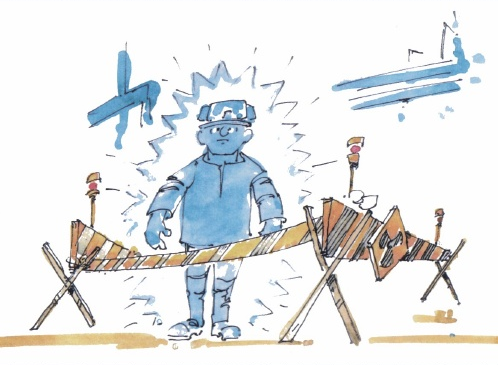 نواحیِ کاری
عامل حفاظ
جمع‏بندی
25
حفاظت در برابر اشعه: پرتونگاریِ صنعتی
ویرایش نخست 1395
عامل حفاظ
انواع پرتوگیری
اگر در عمل نتوانیم به‏اندازه‏ی کافی از دوربین دور شویم، باید از یک مانع مناسب به‏عنوان حفاظ استفاده کنیم.
هر مانعی می‏تواند پرتوهای گاما و ایکس را تضعیف کند.
مواد به‏اصطلاح سنگینی مانند سرب، فولاد، و بتون بیش از مواد دیگر پرتوهای ایکس و گاما را تضعیف می‏کنند.
عامل زمان
عامل فاصله
نواحیِ کاری
عامل حفاظ
جمع‏بندی
26
حفاظت در برابر اشعه: پرتونگاریِ صنعتی
ویرایش نخست 1395
میزان تضعیف
انواع پرتوگیری
میزان تضعیف پرتوهای ایکس در یک ماده به عوامل زیر بستگی دارد
جنس ماده، و
کیلوولتاژ دستگاه.
میزان تضعیف پرتوهای گاما در یک ماده به عوامل زیر بستگی دارد
جنس ماده، و
نوع چشمه.
عامل زمان
عامل فاصله
نواحیِ کاری
عامل حفاظ
جمع‏بندی
27
حفاظت در برابر اشعه: پرتونگاریِ صنعتی
ویرایش نخست 1395
مثال 1
انواع پرتوگیری
هنگام عبور از یک مانع، شدت پرتوهای ایکس kV 400 از شدت پرتوهای ایکس kV 200 کم‏تر تضعیف می‏شود.
عامل زمان
عامل فاصله
نواحیِ کاری
عامل حفاظ
جمع‏بندی
kV 400
kV 200
28
حفاظت در برابر اشعه: پرتونگاریِ صنعتی
ویرایش نخست 1395
مثال2
انواع پرتوگیری
هنگام عبور از یک مانع، شدت پرتوهای گامای کبالت ـ 60 از شدت پرتوهای گامای ایریدیم ـ 192 کم‏تر تضعیف می‏شود.
عامل زمان
عامل فاصله
نواحیِ کاری
عامل حفاظ
جمع‏بندی
60Co
192Ir
29
حفاظت در برابر اشعه: پرتونگاریِ صنعتی
ویرایش نخست 1395
اثر جنس حفاظ
انواع پرتوگیری
کدام‏یک از موانع زیر پرتوهای ایکس و گاما را بیش‏تر تضعیف می‏کند؟
عامل زمان
عامل فاصله
cm 1
cm 1
cm 1
نواحیِ کاری
عامل حفاظ
جمع‏بندی
بتون
سرب
فولاد
30
حفاظت در برابر اشعه: پرتونگاریِ صنعتی
ویرایش نخست 1395
اثر جنس حفاظ
انواع پرتوگیری
برای این‏که بتوان مواد مختلف را از نظر تضعیف‏کنندگی‏شان مقایسه کرد کمیّت‏هایی به‏نام لایه‏ی نیمه‏کننده و لایه‏ی یک‏دهم‏کننده تعریف می‏شود.
عامل زمان
عامل فاصله
نواحیِ کاری
عامل حفاظ
جمع‏بندی
31
حفاظت در برابر اشعه: پرتونگاریِ صنعتی
ویرایش نخست 1395
لایه‏ی نیمه‏کننده
انواع پرتوگیری
لایه‏ی نیمه‏کننده (HVL): ضخامتی از ماده که شدت پرتوها را به یک‏دومِ مقدار اولیه می‏کاهد.
عامل زمان
عامل فاصله
نواحیِ کاری
1 HVL
عامل حفاظ
جمع‏بندی
I0
I0/2
32
حفاظت در برابر اشعه: پرتونگاریِ صنعتی
ویرایش نخست 1395
لایه‏ی یک‏دهم‏کننده
انواع پرتوگیری
لایه‏ی یک‏دهم‏کننده (TVL): ضخامتی از ماده که شدت پرتوها را به یک‏دهمِ مقدار اولیه می‏کاهد.
عامل زمان
عامل فاصله
نواحیِ کاری
1 TVL
عامل حفاظ
جمع‏بندی
I0
I0/10
33
حفاظت در برابر اشعه: پرتونگاریِ صنعتی
ویرایش نخست 1395
؟	؟	؟	؟	؟	؟	؟	؟	؟
انواع پرتوگیری
ضخامت HVL مواد مختلف چه‏قدر است؟
عامل زمان
عامل فاصله
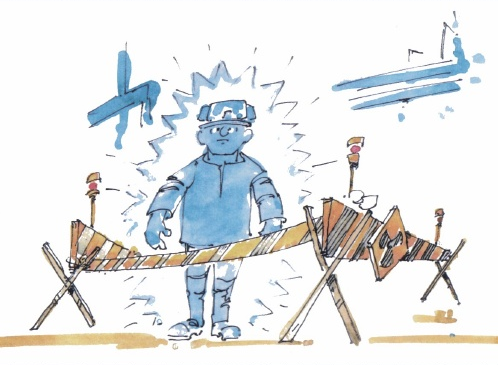 نواحیِ کاری
عامل حفاظ
جمع‏بندی
34
حفاظت در برابر اشعه: پرتونگاریِ صنعتی
ویرایش نخست 1395
ضخامت لایه‏ی نیمه‏کننده:پرتوهای ایکس
انواع پرتوگیری
ضخامت لایه‏ی نیمه‏کننده، برای مواد مختلف، با تغییر ولتاژِ دستگاه مولد تابش ایکس تغییر می‏کند.
عامل زمان
عامل فاصله
نواحیِ کاری
عامل حفاظ
جمع‏بندی
35
حفاظت در برابر اشعه: پرتونگاریِ صنعتی
ویرایش نخست 1395
ضخامت لایه‏ی نیمه‏کننده:پرتوهای گاما
انواع پرتوگیری
ضخامت لایه‏ی نیمه‏کننده، برای مواد مختلف، با تغییر نوع چشمه‏ی مولد تابش گاما تغییر می‏کند.
عامل زمان
عامل فاصله
نواحیِ کاری
عامل حفاظ
جمع‏بندی
36
حفاظت در برابر اشعه: پرتونگاریِ صنعتی
ویرایش نخست 1395
لایه‏های نیمه‏کننده‏ی متوالی
انواع پرتوگیری
n لایه‏ی نیمه‏کننده شدت پرتوها را به 1/2n برابر شدت اولیه می‏کاهد.
عامل زمان
عامل فاصله
نواحیِ کاری
عامل حفاظ
1/2
1 HVL
جمع‏بندی
1/4
2HVL
1/8
3HVL
1/16
4HVL
1/32
5HVL
37
حفاظت در برابر اشعه: پرتونگاریِ صنعتی
ویرایش نخست 1395
مثال 3
انواع پرتوگیری
کدام‏یک از موانع زیر پرتوهای گامای یک چشمه‏ی 60 کوریِ ایریدیم ـ 192 را بیش‏تر تضعیف می‏کند؟
عامل زمان
عامل فاصله
cm 0/5
نواحیِ کاری
cm 5
cm 45
عامل حفاظ
بتون
جمع‏بندی
فولاد
سرب
38
حفاظت در برابر اشعه: پرتونگاریِ صنعتی
ویرایش نخست 1395
پاسخ
انواع پرتوگیری
اکتیویته‏ی چشمه برای حل این مسئله اهمیّتی ندارد.
باید ضخامت هر کدام از این موانع را برحسب تعداد HVLها به‏دست آوریم.
برای ایریدیم ـ 192 داریم:
HVL 10 ≈ cm 0/5 سرب،
HVL 4 ≈ cm 5 آهن، و
HVL 10≈ cm 45 بتون.
پس در این شرایط، حفاظ بتونی و سربی مانند هم عمل می‏کنند.
عامل زمان
عامل فاصله
نواحیِ کاری
عامل حفاظ
جمع‏بندی
39
حفاظت در برابر اشعه: پرتونگاریِ صنعتی
ویرایش نخست 1395
مثال 4
انواع پرتوگیری
در مثال 3، اگر چشمه از جنس کبالت ـ 60 باشد، آیا شرایط تغییر می‏کند؟
عامل زمان
عامل فاصله
نواحیِ کاری
عامل حفاظ
جمع‏بندی
40
حفاظت در برابر اشعه: پرتونگاریِ صنعتی
ویرایش نخست 1395
پاسخ
انواع پرتوگیری
برای کبالت ـ 60 داریم:
HVL 4 ≈ cm 0/5 سرب،
HVL 2 ≈ cm 5 آهن، و
HVL 1≈ cm 45 بتون.
پس در این شرایط، حفاظ سربی مؤثرتر از بقیه است.
عامل زمان
عامل فاصله
نواحیِ کاری
عامل حفاظ
جمع‏بندی
41
حفاظت در برابر اشعه: پرتونگاریِ صنعتی
ویرایش نخست 1395
جمع‏بندی
انواع پرتوگیری
برای حفاظت در برابر پرتوگیریِ خارجی از سه عامل زمان، فاصله، و حفاظ می‏توان بهره برد.
عامل زمان
عامل فاصله
نواحیِ کاری
عامل حفاظ
جمع‏بندی
42
حفاظت در برابر اشعه: پرتونگاریِ صنعتی
ویرایش نخست 1395
پرسش؟
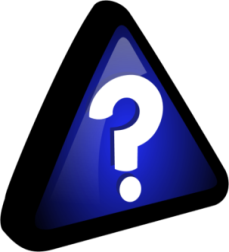 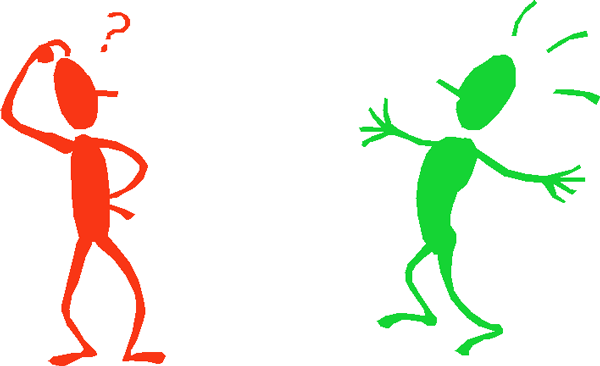 43
حفاظت در برابر اشعه: پرتونگاریِ صنعتی
ویرایش نخست 1395